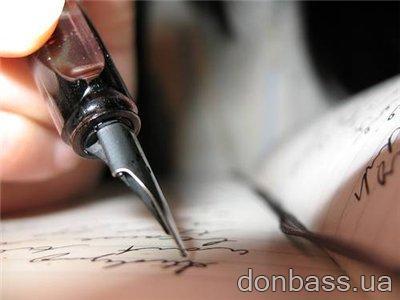 Оңтүстік Корея журналистикасыМысаева Қ.Н.Ф.ғ.к., доцент Журналистика факультеті,Әл-Фараби атындағы ҚазҰУ
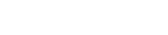 Yesterday, Today and Now
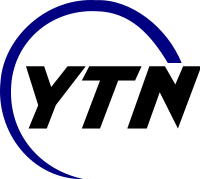 Күнделікті үздіксіз жаңалық тарататын  ақпараттық телеарна. 1993 жылы құрылды. Younhap ақпарат агентігімен 1995 жылы бірігеді.
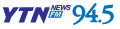 Телекомпанияның радиосы
Онлайн ойындар арнасы
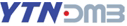 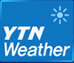 Ауа райына арналған арна
24 сағаттық жаңалықтар 
тарату арнасы
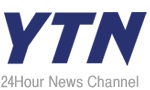 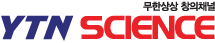 Ғылыми, танымдық арна
Korean Broadcasting System
Оңтүстік Кореяның үлкен теле-радио компаниясы.
Радиосы 1953 жылы “Тәуелсіз Корея дауысы” деген атаумен жұмысын бастады. Кореядағы  жалғыз халықаралық деңгейге көтерілген радио. 11 тілде таратылады. 2005 жылы “KBS world radio” деген атауға өзгертілді.1961 жылы  орыс тілінде таратыла бастады.
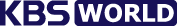 2008 жылдан бастап жарыққа шыға бастаған. Ағылшын тілінде таратылатын, апталық журнал. Көбінесе Кореяға келген туристерге көп көмегін тигізеді.  Таралымы 20 000 дана. Тақырыптары ай бойына өткен концерт, мереке, фестиваль және  көрмелер жайында. Редакторы
 Стивен Ревер.
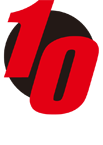 Чосон Ильбо
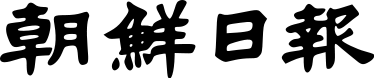 Күн сайын шығатын Кореядағы ең беделді газет. Тарлымы 2 200 000 дана. 1920 жылы құрылған тұңғыш газеттердің бірі. Онда газет Кореядағы “Хангыль” соңғы династия есімімен аталған. Ағылшын, корей және жапон  тілінде таратылады. 1940 жылы өзінің 6924 номері жарық көрген. Жапонияға тәуелді болған басылым аясында көптеген даулы мәселелер болды. 1945 Корея тәуелсіздік алуына байланысты бес жылдық үзілістен кейін қайта шығарыла бастады.
Интернет және журналистка
Корея халқы интернет қолданудан дүние жүзінде алдыңғы қатардағы елдердің бірі. Интернетті қолдану қолжетімді дәрежеде дамыған. Интернет газеттер көп тараған. Дегенмен интернет журналистерді Кореяда  тәуелсіз репортерлер деп атайды. Цензура газеттен гөрі, интернет ақпараттарына қатал қаралады.
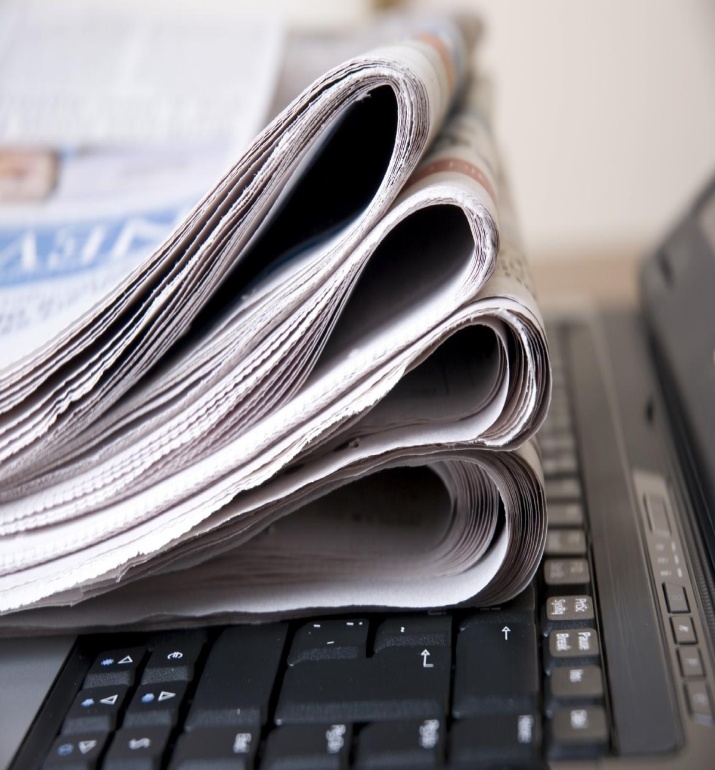 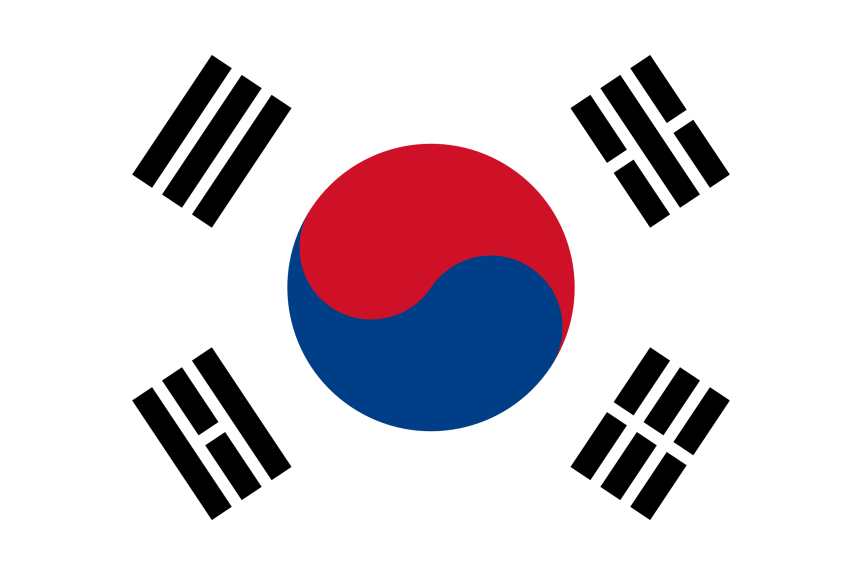 Назарларыңызға рахмет!